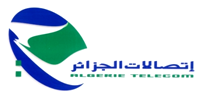 Métiers des télécommunications
Évolutions en cours et prévisibles
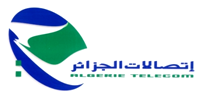 Les domaines des télécommunications
Métiers de Recherche, de développement de nouveaux services, études et veille
1-Innovation
Métiers qui consacrent la réalisation du processus technique des télécommunications (conception des réseaux des services et des plateformes sur lesquelles ils s’appuient , jusqu'à leur exploitation
2- Technique
Activité qui recouvre la conception et l’ingénierie des plates-formes Web, de gestion des audiences sur les écrans et portails proposés par l’opérateur – de valorisation des espaces.
3- Internet
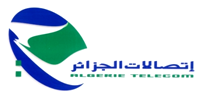 Grandes tendances d’évolution
Les métiers du Technique : 

 Passage au tout IP

 Se rapprochent du client 

 Emergences des métiers de la coordination de projet complexes et du management de programme

 Collaboration très étroite entre domaines
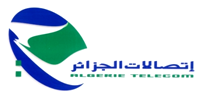 Formations nécessaires à l’entrée dans ces métiers
Niveau BAC/5 - Écoles d’ingénieur  IT  (Réseaux/télécoms).
Télécommunications- informatique- électronique-… .
Doctorat scientifique et écoles d’ingénieur spécialisée .
Les doubles compétences ( ex: ingénierie -marketing )seront fortement recherchés
Des Compétences - savoirs faire techniques  et des connaissances doivent être mobilisés : 

Stage pratique 

Expériences professionnelles
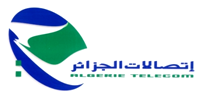 ces métiers peuvent s’exercer :
Au sein des universités
Au sein des PME innovantes: entreprises intervenant dans le domaine de l’innovation et qui peuvent réaliser des recherches commandées par les opérateurs
Au sein des opérateurs de télécommunications
Au sein des PME ,intervenant dans le domaine du déploiement réseau et PFS. Les opérateurs auront tendance à élaguer les opérations terrain liés à ce domaine
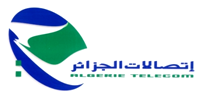 La préparation de la compétence de demain
Atteinte de la performance. 
Création de la richesse.
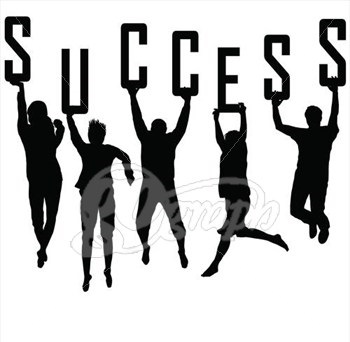 Road map d’orientation  /visibilité sur les métiers de demain et des besoins associés en termes de compétence
mécanismes favorisant les échanges entre le monde du travail et l’université
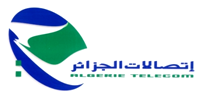 MERCI POUR VOTRE ATTENTION